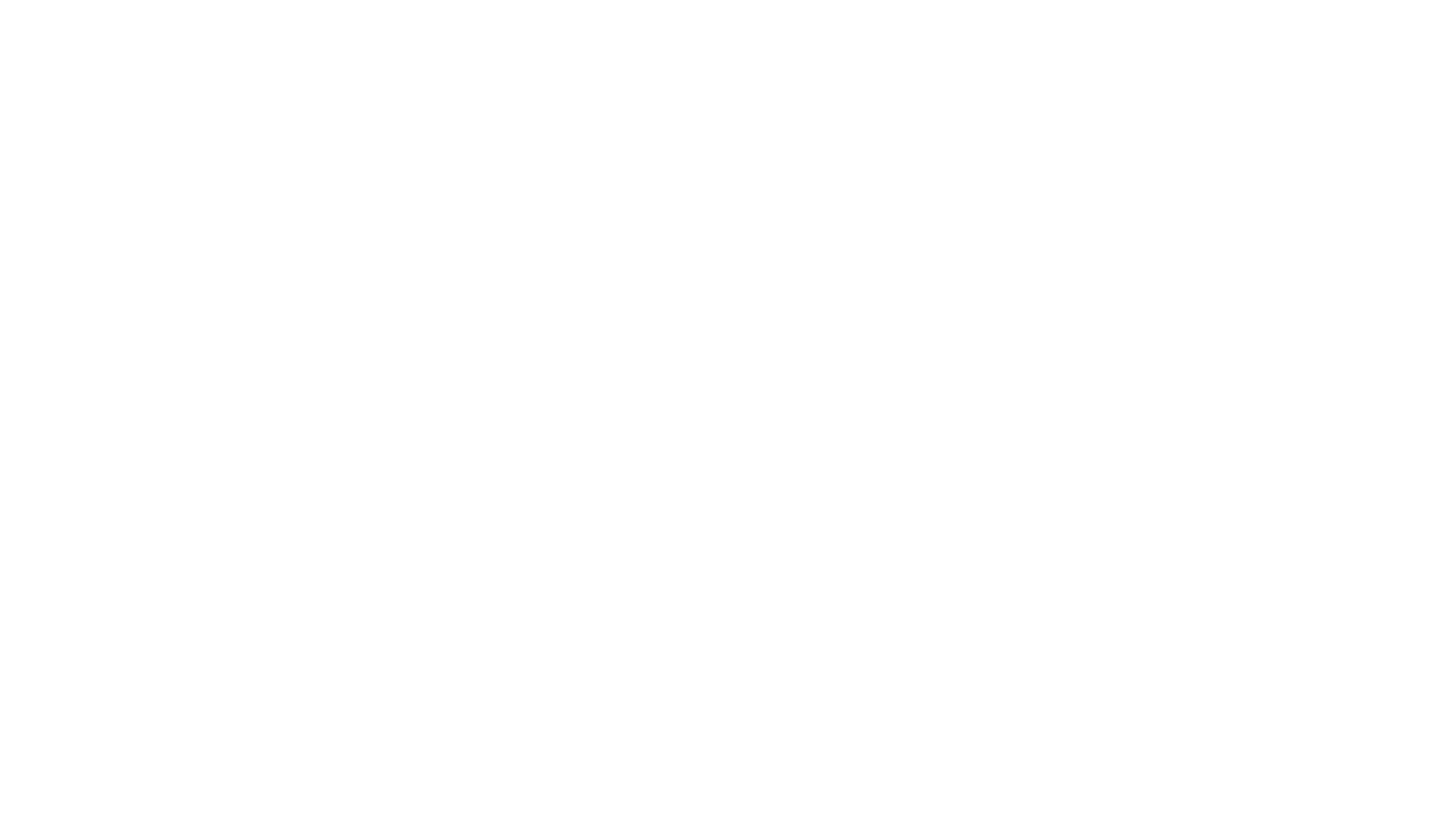 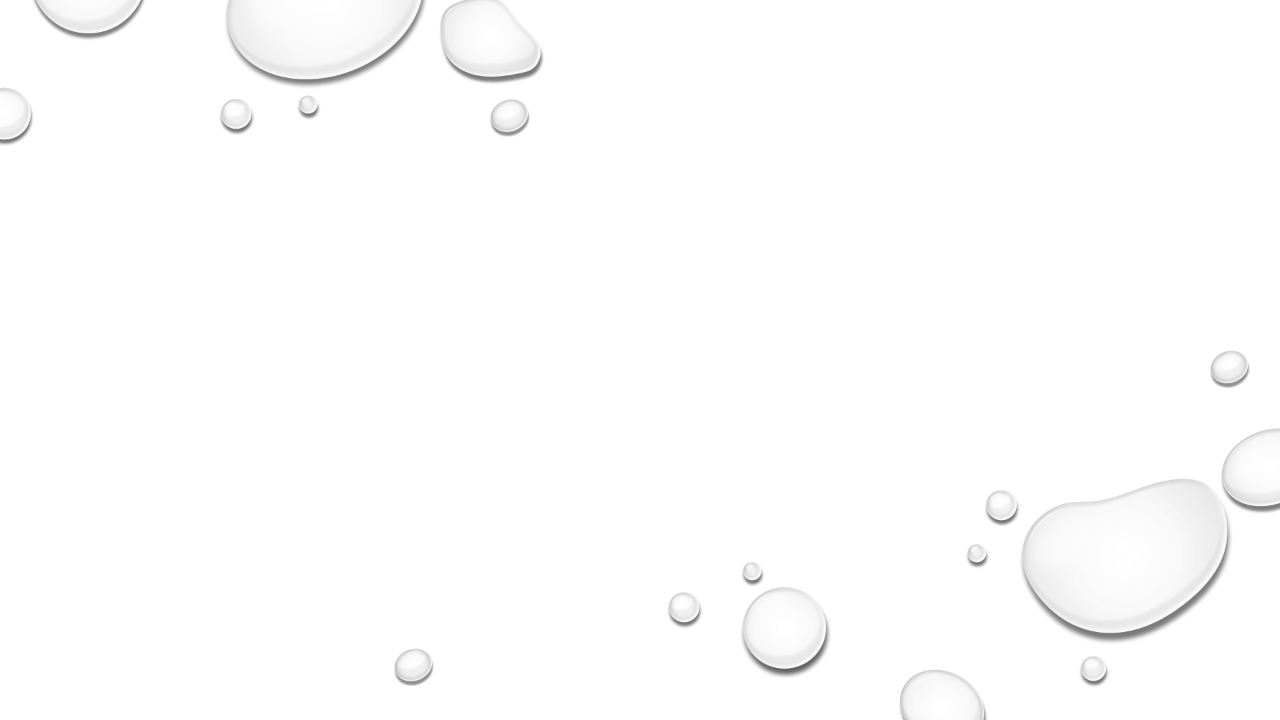 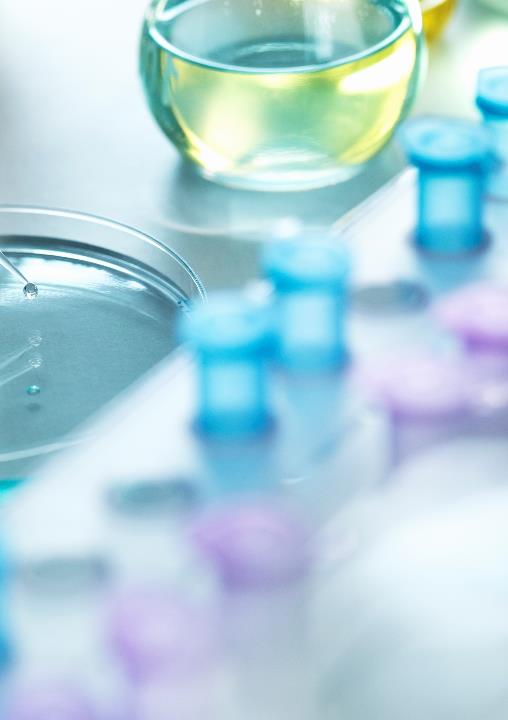 LABORATORY MEDICAL WASTE CONTAINMENT GUIDELINES
For carl vinson va medical center
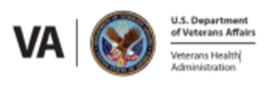 WHY DO WE ADDRESS MEDICAL WASTE MANAGEMENT?
TO PROTECT OURSELVES
TO COMPLY WITH REGULATORY REQUIREMENTS 
VHA Directive 1850.06 Waste Management and Containment
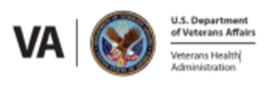 The “DON’T”S FOR USING MEDICAL WASTE CONTAINERS
XXX Don’t  xxx
XXX DON’T XXX
XXX DON’T XXX
USE CLEAN CONTAINERS FOR CLEAN STORAGE WITHOUT LABELING THEM WITH CONTENTS
FILL CONTAINERS SO FULL THAT AUTOMATIC LIDS WON’T CLOSE OR STAY CLOSED
Add items that aren’t sharps or don’t contain biohazard material
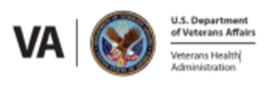 XXX DON’T XXX
LEAVE SLIDING DOORS ON CONTAINERS OPEN WHEN NOT IN CONTINUOUS USE
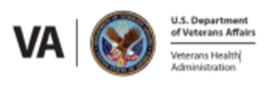 XXX DON’T XXX
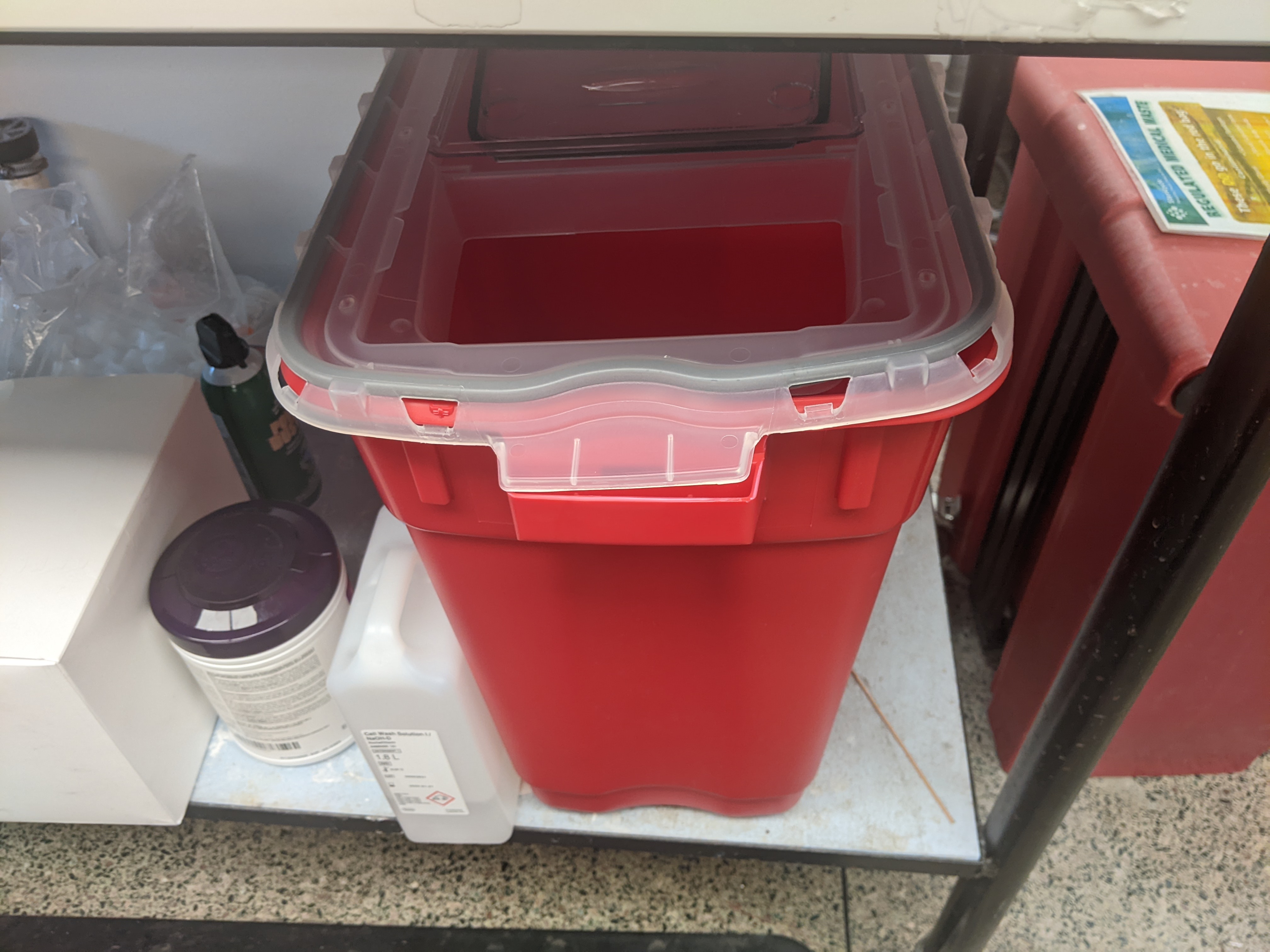 USE CONTAINERS WITHOUT SNAPPING ON THE LID PROPERLY
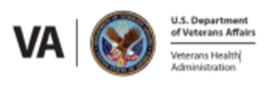 The “DO”S FOR USING MEDICAL WASTE CONTAINERS
Do
DO
DO
LABEL CLEAN CONTAINERS USED FOR STORAGE WITH CONTENTS
SEPARATE CORROSIVE AND BIOHAZARD WASTE INTO THE APPROPRIATE CONTAINER
ATTACH LIDS TO CONTAINERS FIRMLY AND SLIDE DOOR SHUT WHEN NOT IN CONTINUOUS USE
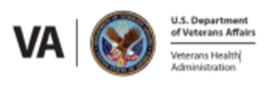 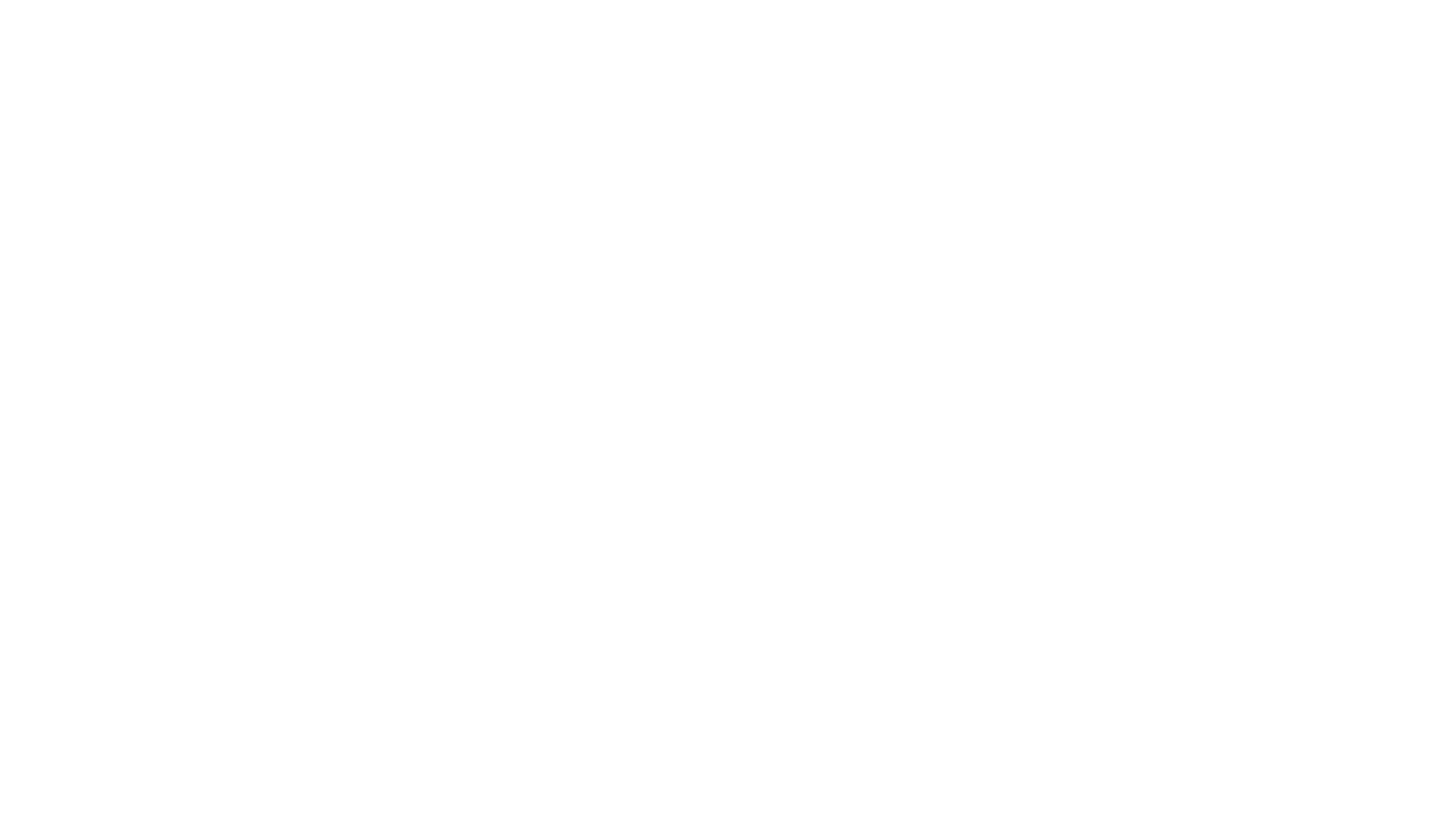 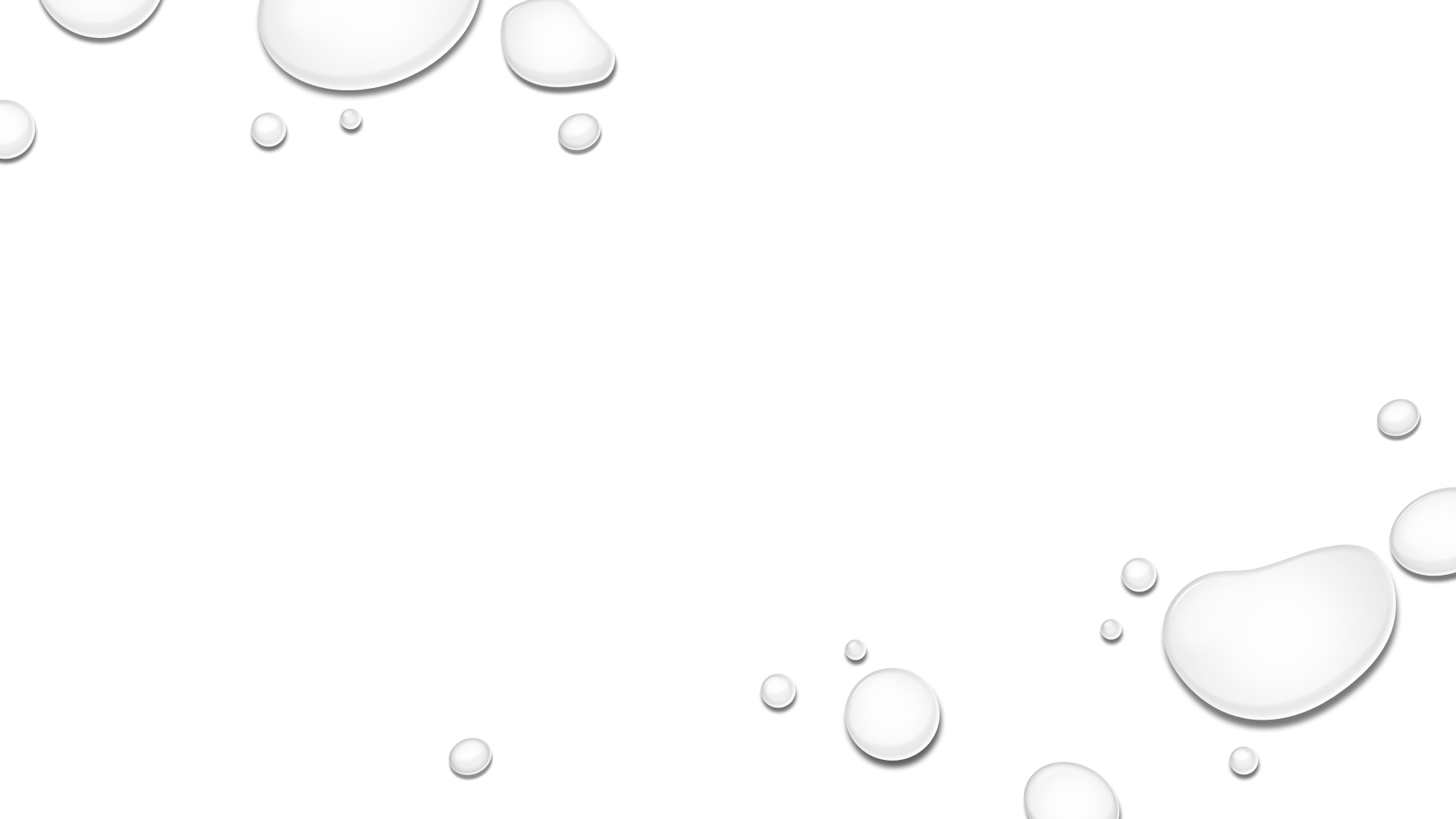 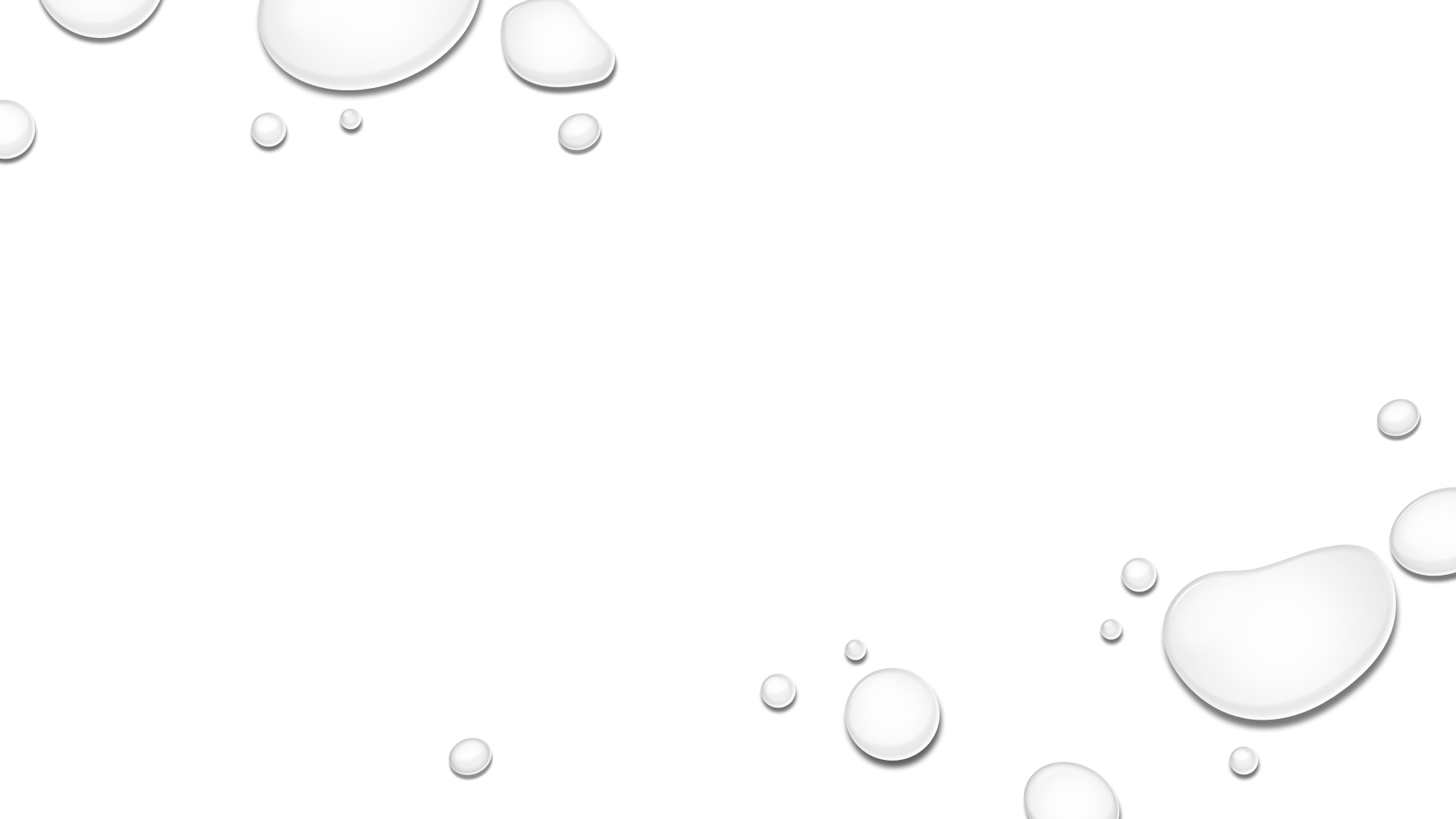 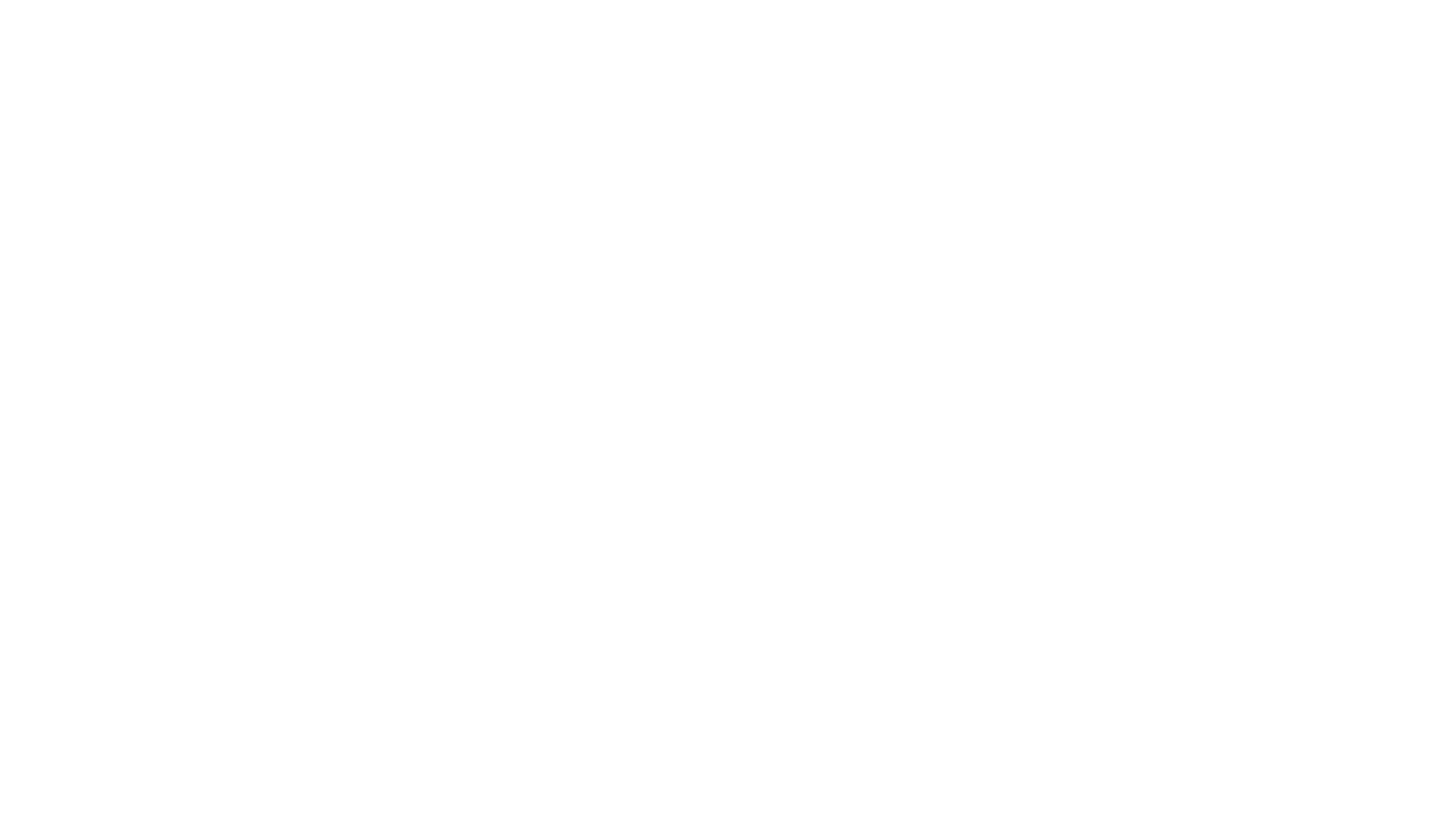 QUESTIONS?
ASK LISA LEE, LAB SAFETY OFFICER
Lisa.lee10@va.gov
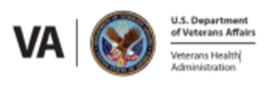